Organiska ämnen (2)
s126-154
Organiska stamträdet Ämnesklasser- reaktionstyper/reaktionsvägar)
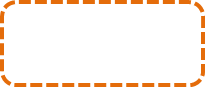 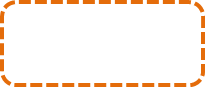 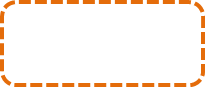 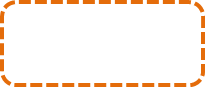 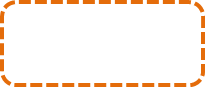 Haloalkaner
kolförening med en halogen ( F, Cl , Br, I ) bundna till kolatomer

är reaktiva dvs de reagerar lätt med andra ämnen. (p g a den elektronegativa halogenatomen)

används som utgångsämne för att framställa (syntetisera) andra organiska ämnen
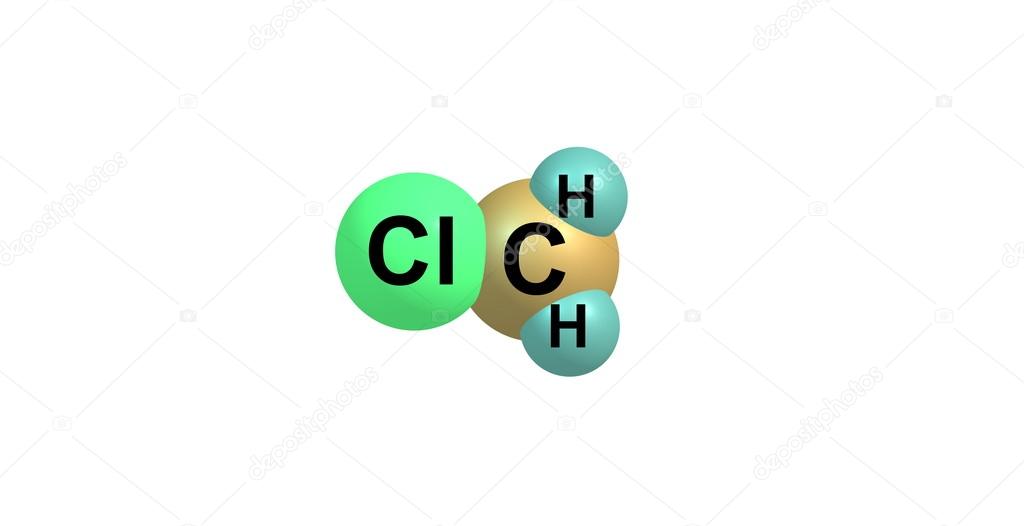 Kemisk syntes
…..innebär att kemiska reaktioner används för att framställa kemiska föreningar ur andra kemiska föreningar
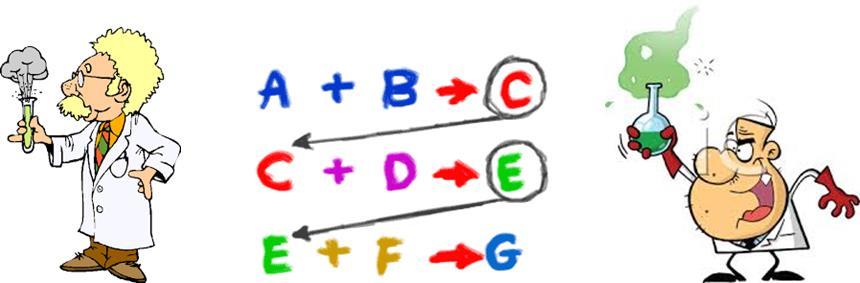 Syntes av en haloalkan (addition av HBr till eten )
Ett exempel på en addition / additionsreaktion
Kemisk syntes  och olika reaktionstyper
Addition – atom eller atom grupp läggs till 	(Additionsreaktioner) 

Substitution –atom eller atomgrupp byts ut 	(Substitutionsreaktioner)

Elimination – atom eller atomgrupp tas bort	 (Eliminationsreaktioner)
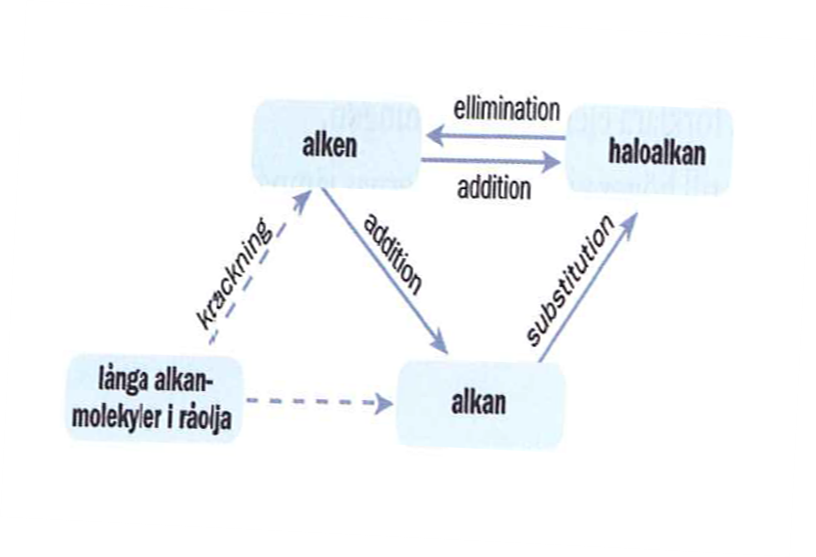 Haloalkaner (namngivning)
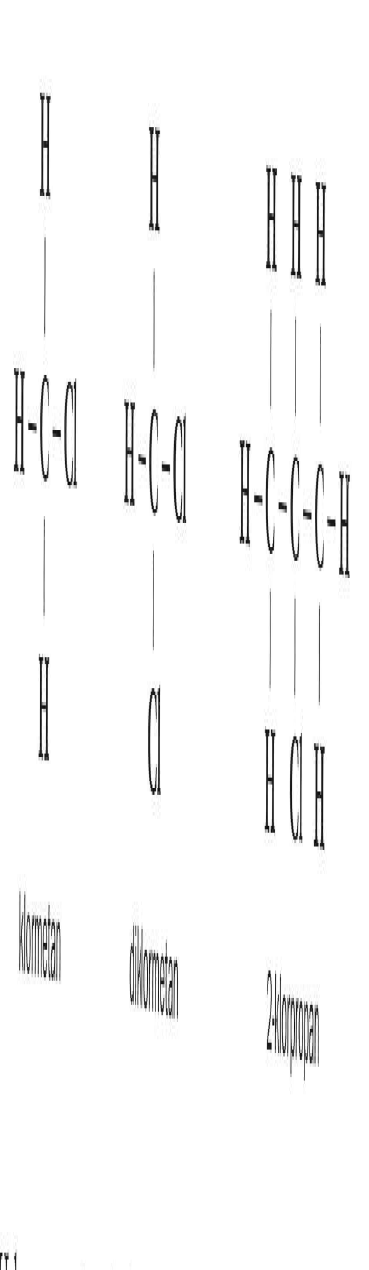 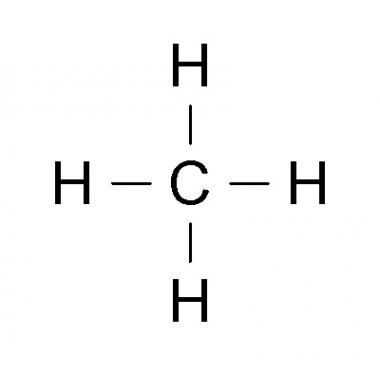 Klormetan		diklormetan		2-klorpropan
Vad heter haloalkanen?
CH3CH(CH3)CHClCH2CH2CH3

       3-klor-2-metylhexan
Ämnesklasser - Funktionella grupper
Funktionell grupp
 - den del av en organisk molekyl som ger ämnet dess karaktäristiska egenskaper
- vid syntes är det den funktionella gruppen som reagerar

Ämnesklass – grupp av ämnen med samma funktionella grupp

Del av molekyl som inte är en funktionellgrupp kan ibland förenklat 
betecknas med ett  R   
(R-grupp, är  oftast en alkyl grupp)

R-OH     alkohol
R-NH2      amin
R- COOH  karboxylsyra

(Se tabell 1 sid 350 i boken)
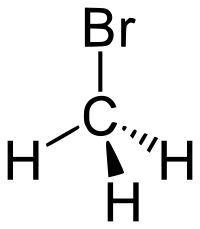 R-Br
Organiska stamträdet Ämnesklasser- reaktionstyper/reaktionsvägar)
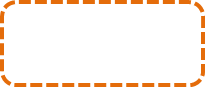 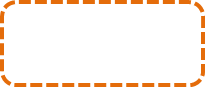 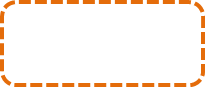 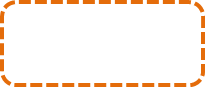 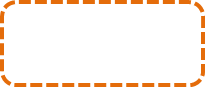 Aminer
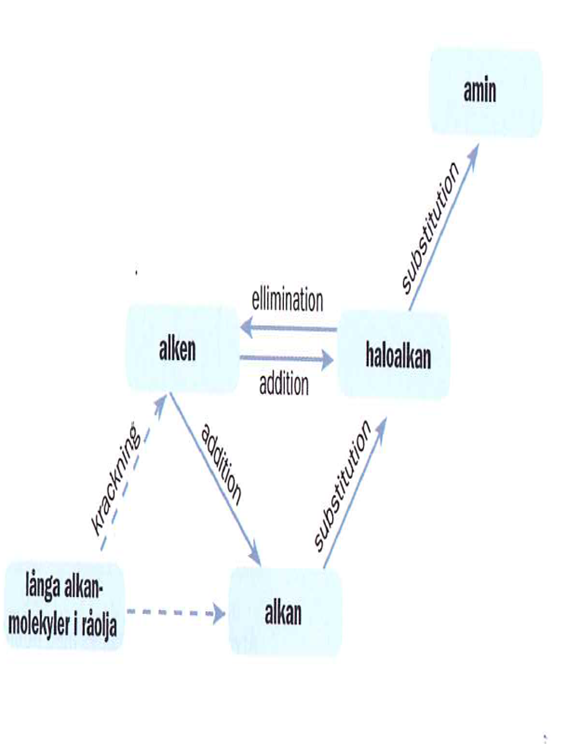 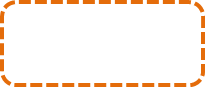 innehåller den funktionella gruppen - NH2

namnen slutar på ”amin”

bildas genom en substitutionsreaktion 

Kloratomen i klormetan byts ut mot  en amingrupp, tex genom att ammoniak får reagera med klormetan (en haloalkan)

            NH3  + CH3Cl   →     CH3 -NH2  + HCl
	
	substitutionsreaktion
Aminer
Det finns primära , sekundära, tertiära och kvartära aminer.
Beroende på det antalet kolatomer  som kväveatomen (N) är bunden till)
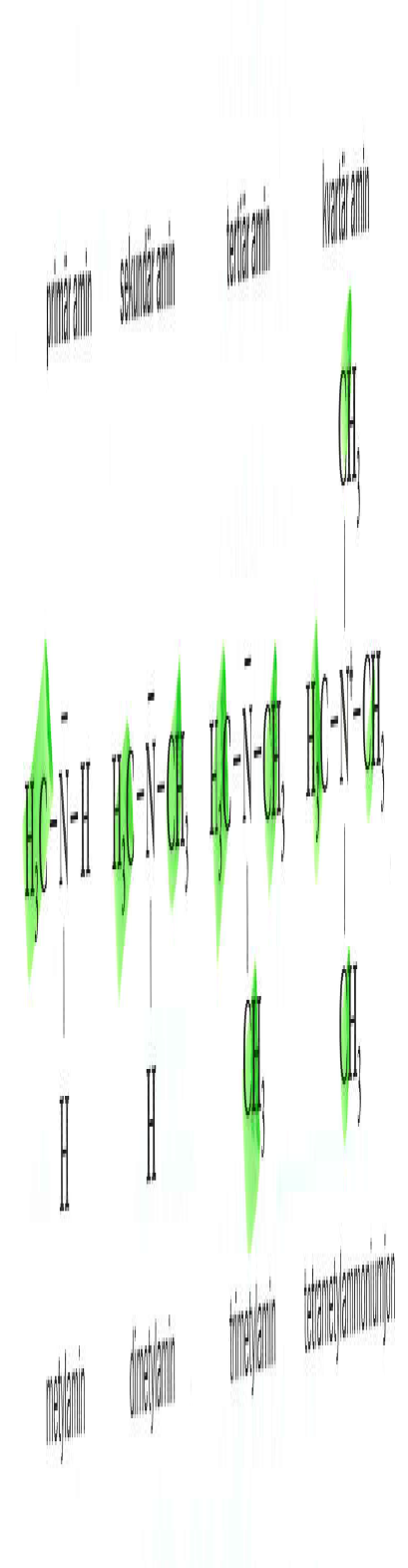 Aminer
Aminer är baser – tar upp vätejon i vattenlösningar

Läkemedel är ofta aminer. 

 I kroppen blir aminer i jonform och vattenlösliga  → tas lätt upp av blodet och transporteras till det organ där medicinen verkar
Ex på ett läkemedel med amingrupper
Trimetoprim är en antibiotika som hämmar bakteriernas ämnesomsättning och hindrar därmed att bakterierna förökar sig.




Funktionella grupper:
en primär amin , sekundär amin 
dubbelbindningar mellan kolatomerna
bensenring
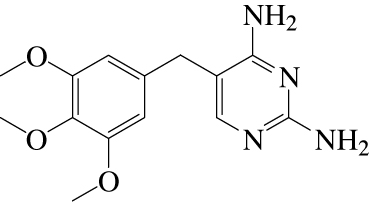 dopamin
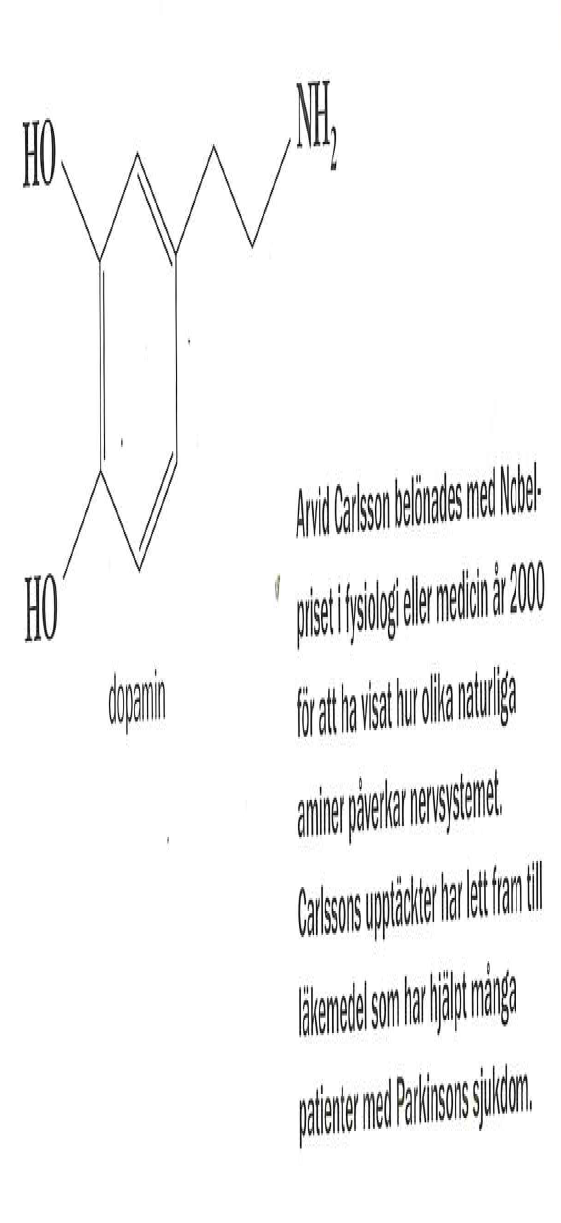 Uppgifter:
Sid 157
5:3
5:4
5:5
5:6

					     fenylgrupp
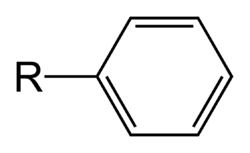 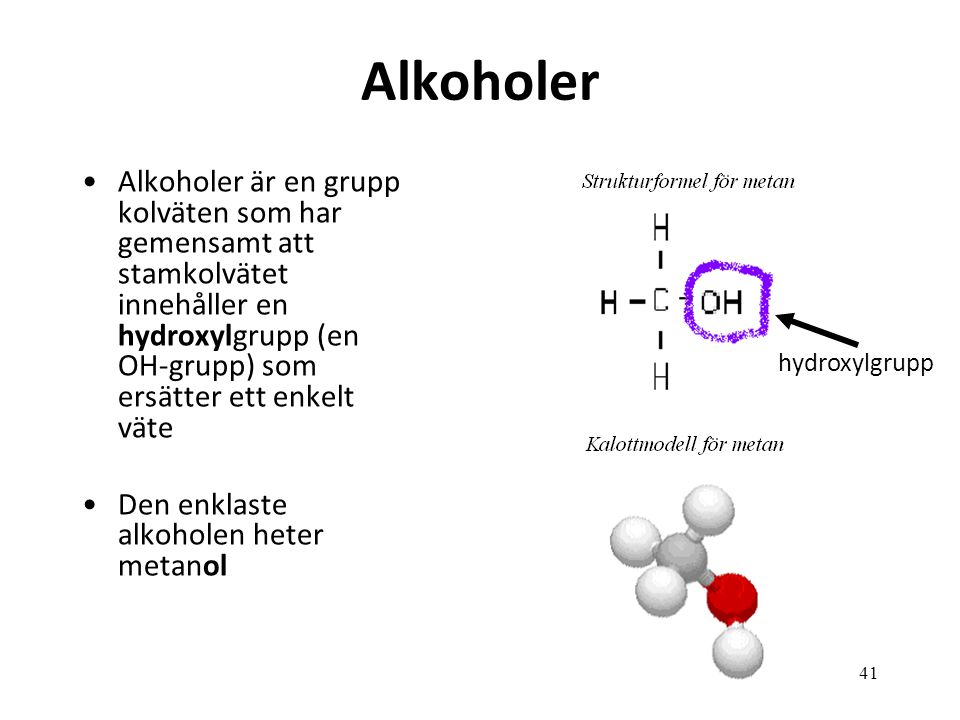 Funktionell grupp!
Alkoholer
Alkoholmolekylen är en dipol
(en del av molekylen /hydroxi-gruppen) 

Alkoholer är därför polära ämnen……

…vattenlösliga och har 
högre kokpunkt jmf med motsvarande kolväten.
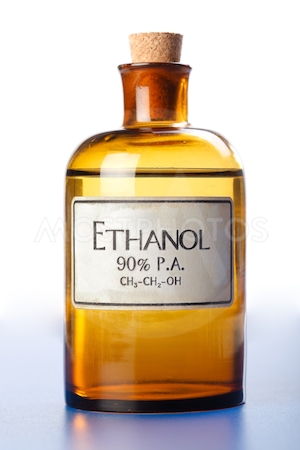 Alkoholer
hydroxylgrupp
Namngivning av alkoholer
Längsta kolkedjan
OH-gruppens placering anges med siffra (lägsta möjliga)
Ev alkylgrupper namn och placering i bokstavsordning
2-metyl-1-propanol
Övning: namngivning av alkoholer
Skriv strukturformel för :
 a) 1-pentanol  b) 3-metyl-1-pentanol c) 2-pentanol  d) 1,2-etandiol
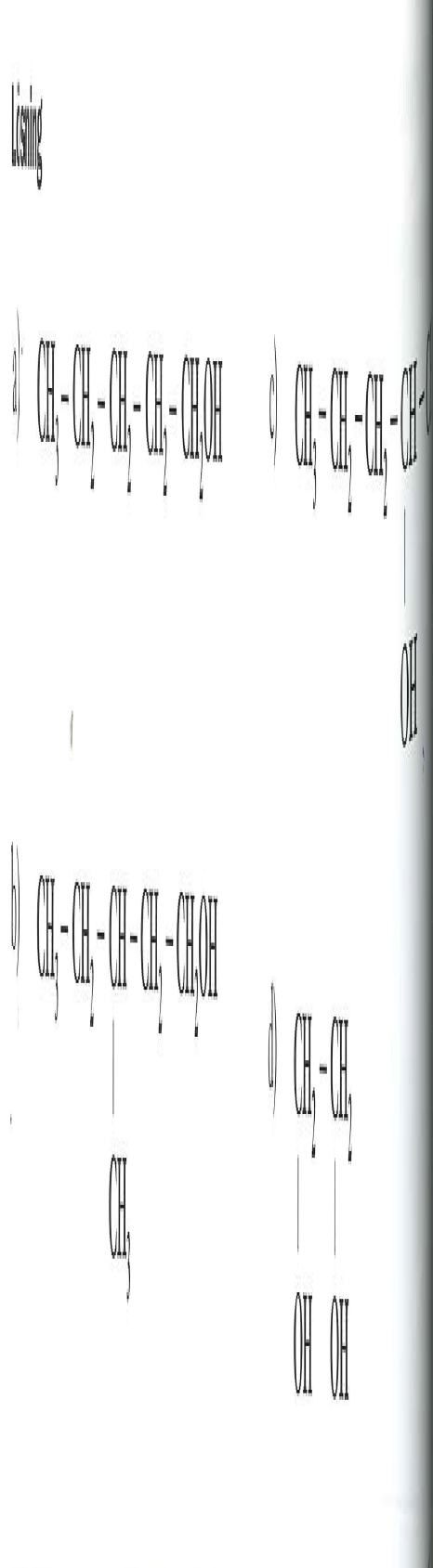 När det gäller vattenlöslighet  och kokpunkt påverkar många kolatomer i kolkedjan .
 (jmf tab. s 131 och tab. 112)

Varför då? (uppgift stencil)
Alkoholers löslighet
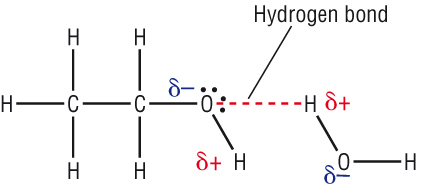 ”lika löser lika”
Två sätt att dela in olika alkoholer: 

1. Efter antalet OH-grupper
En OH-grupp (envärd alkohol), två OH-grupper (tvåvärd alkohol, tre OH-grupper (trevärd alkohol)

 Ex. Tvåvärd	1.2 – etandiol (glykol)

Ex. trevärd	1.2.3 – propantriol (glycerol)

2. Efter den kolatomen –OH gruppen är bunden till
Indelning efter den kolatom som  –OH gruppen är bunden till
Syntes av alkoholer
Jäsning (jästsvamp)  socker → etanol

Substitutionsreaktion (från haloalkan)

Additionsreaktion (med alken)
Övning : 
Teori: boken sid 126-135
Uppgifter:
1. Boken s157: 5:3-5:7, 5:9 , 5:18 (ej e)  
2. Fil hemsidan ”Ke2 övn 1 organkemi” uppgift 8:24-8:32
(uppgift 8:28 se tabeller sid  112 /131 och /eller formelsamling)

Prov onsdag 19/12.  innehållet i boken sid 107-135
Pdf:er , övningsstenciler
Etrar
Två alkoholer kan reagera och slås samman till en eter. 
En vattenmolekyl spjälkas av (avges)  (kondensationsreaktion)
Etrar
dimetyleter

Bra organiskt lösningsmedel,  men brandfarligt!
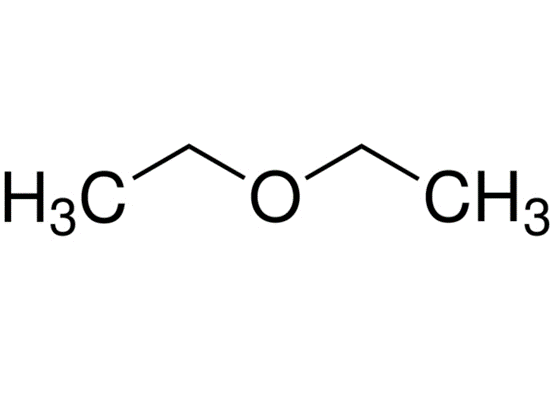 Dietyleter var det första narkosmedlet (sömnmedel).
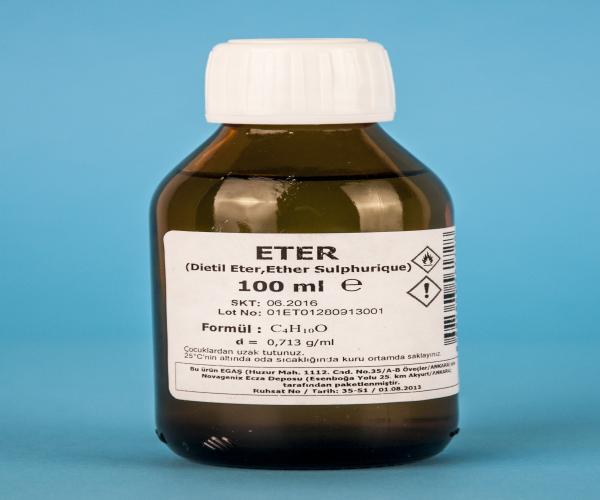 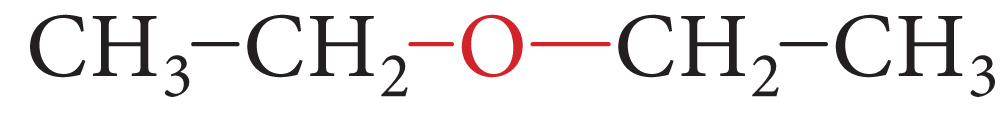 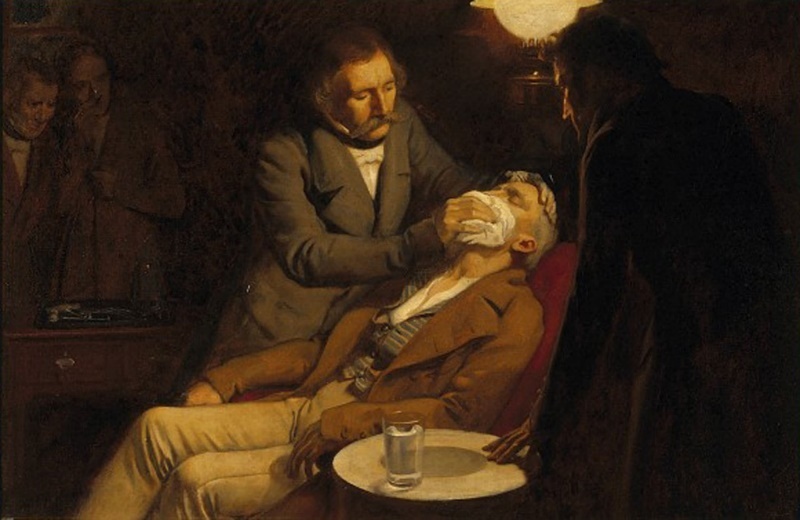 Fenol
En aren med en hydroxigrupp
Egenskaper skiljer sig från alkoholernas 
Fenoler är svaga syror (alkoholer är neutrala)
	(syra – protongivare)
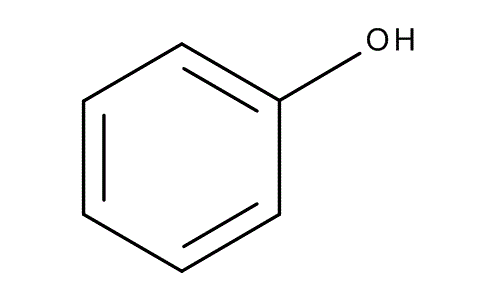 Alkoholer kan oxideras → nya ämnen bildas
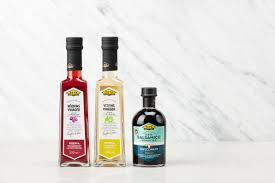 Syre (O2)
Om alkohol (kol) oxideras fullständigt blir det koldioxid och vatten (fullständig förbränning)

Om kol i en alkohol oxiders försiktigt bildas andra ämnen
Etanol
vinäger
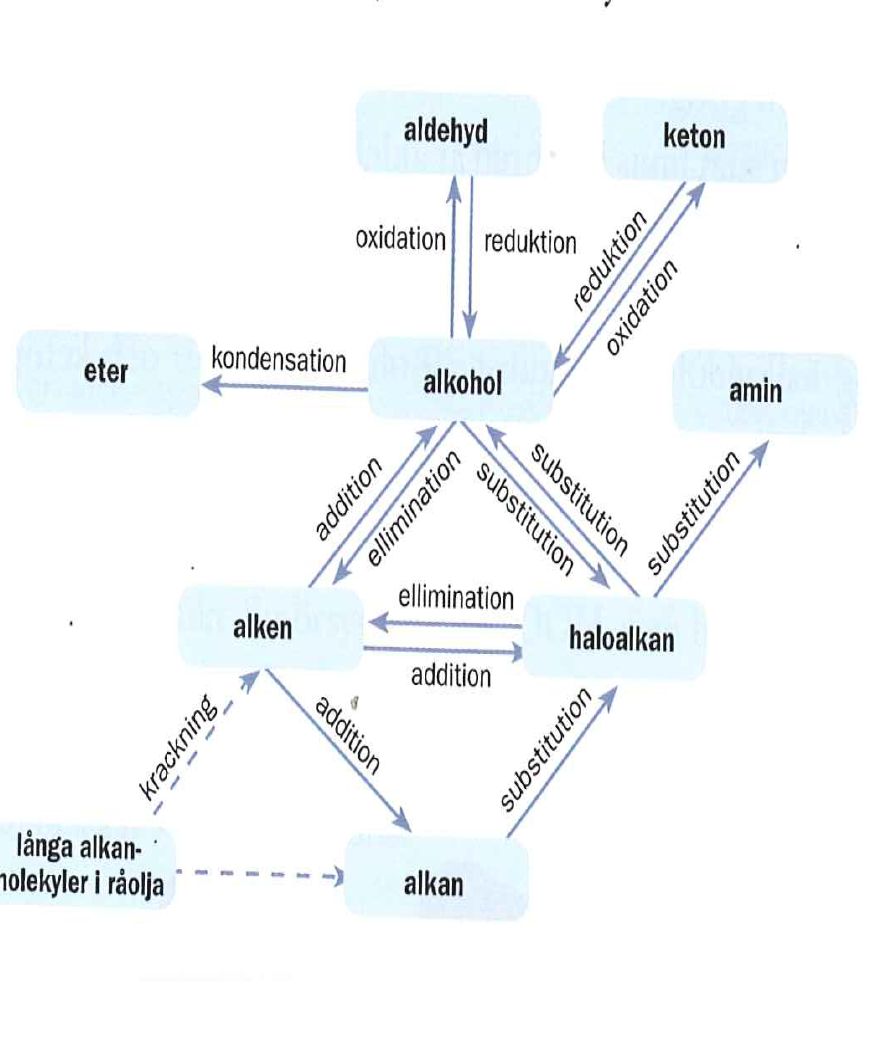 Alkoholer kan oxideras → nya ämnen bildas

Aldehyder och Ketoner
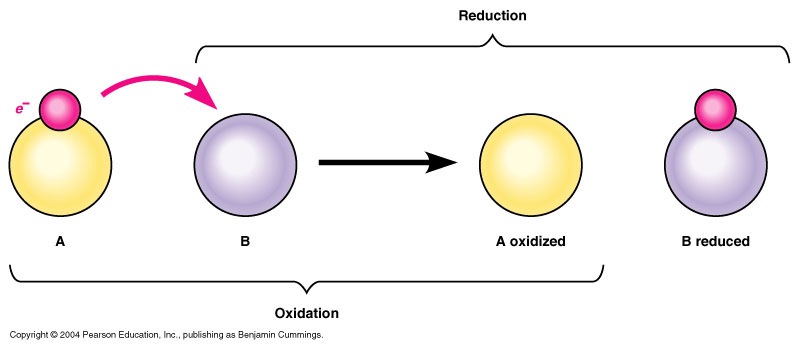 Kol oxideras….
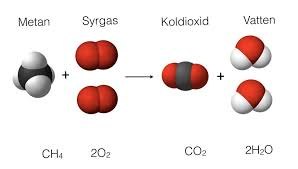 Kolatomen i metan oxideras genom att en väteatom byts mot en syreatom.

Syreatomen är mer elektronegativ  och drar till sig elektroner i bindningen
 →kolatomen  ”avger” elektroner till syreatomen.
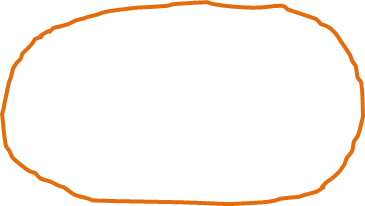 Oxidationstal   – en metod för att avgöra om ett ämne oxiderar, → ökar oxidationstalet oxiderar atomen
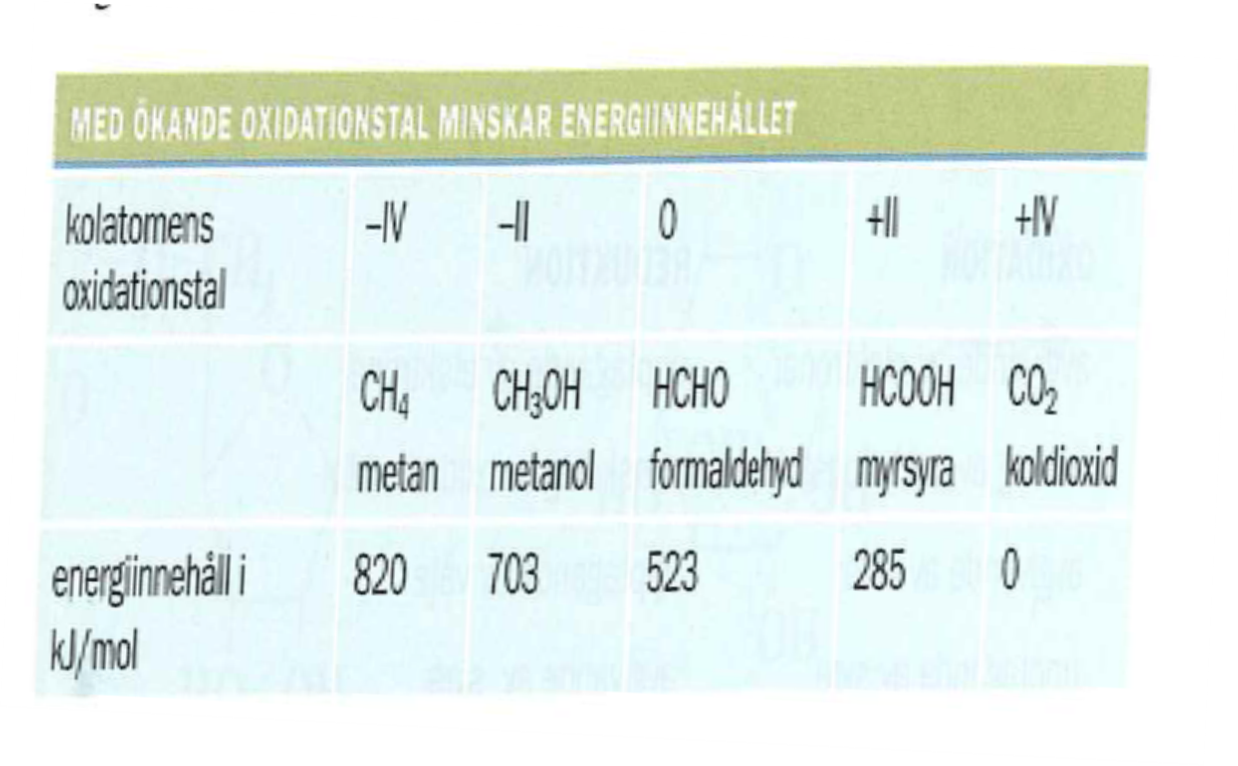 Beräkna kolatomernas oxidationstal
Ju ”mer” ett ämne kan oxidera ju mer energi innehåller det. 

Tex fett innehåller fler väteatomer per kolatom jmf med socker→    1g fett dubbelt så mkt energi som 1g socker
Primär, sekundär, tertiär alkohol
Om en alkohol oxideras försiktigt  bildas karbonylföreningar.

Beroende på om alkoholen  är en  primär- eller en sekundär alkohol bildas ämnesklasserna aldehyder eller ketoner .
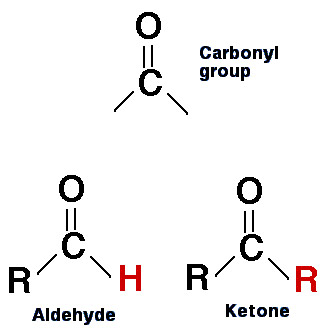 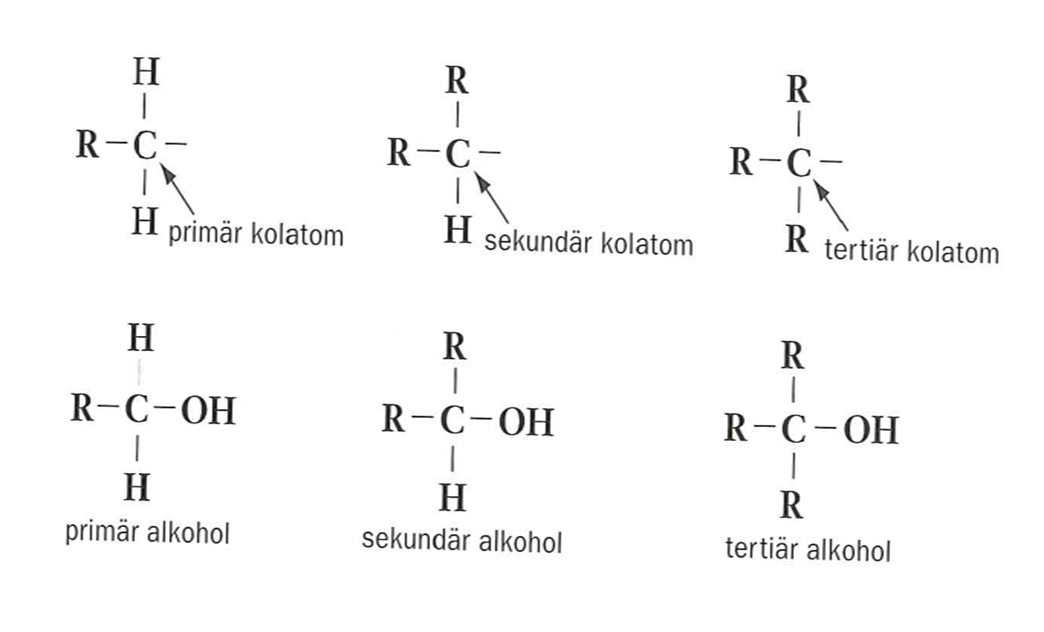 Aldehyder
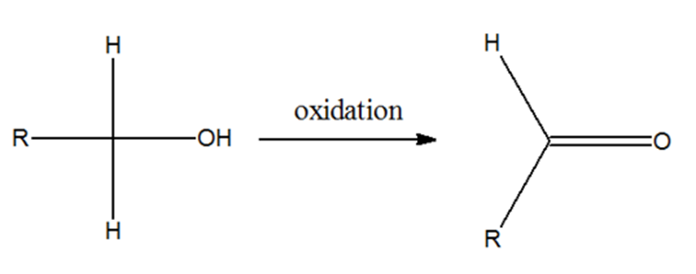 Primär alkohol
Aldehyd
Aldehyder -namngivning
Ändelsen –al läggs till motsvarande alkan

Karbonylgruppen blir kol nummer 1
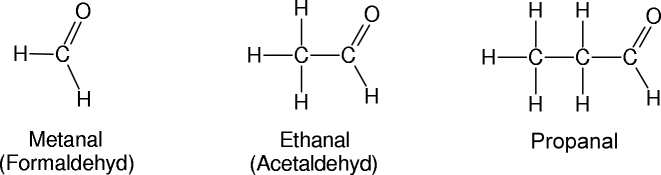 Ex på aldehyder
Metanal (formaldehyd, formalin)
- allergiframkallande
- används för konservering
- framställning av olika plaster
- klassad som giftig

Bensaldehyd (fenylmetanal)
- angenäm lukt (bittermandel)
- används vid parfymtillverkning
- Dr Pepper
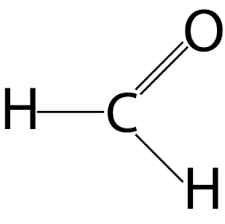 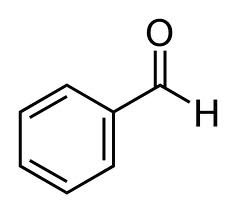 Ketoner
Sekundär alkohol
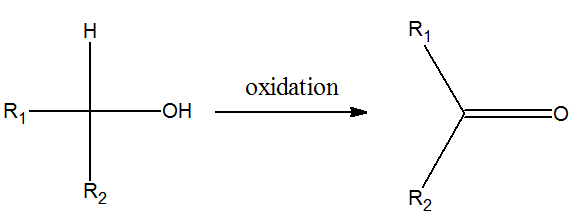 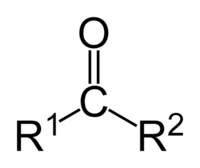 Ketoner
Namnges 
ändelsen   -on
 läggs till motsvarande alkanens namn
kolkedjan numreras så att karbonylgruppen får lågt värde
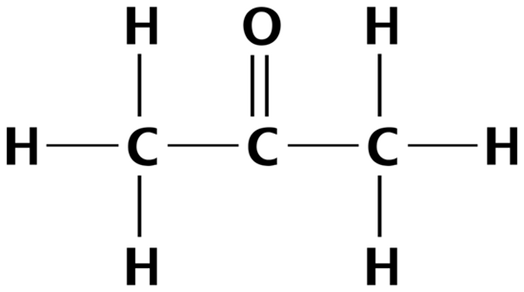 propanon
Ex på ketoner
Aceton (propanon, deimetylketon)
bra lösningsmedlet för både polära och opolära ämnen!
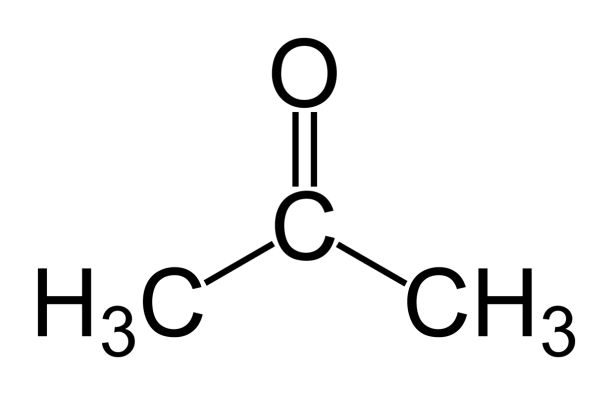 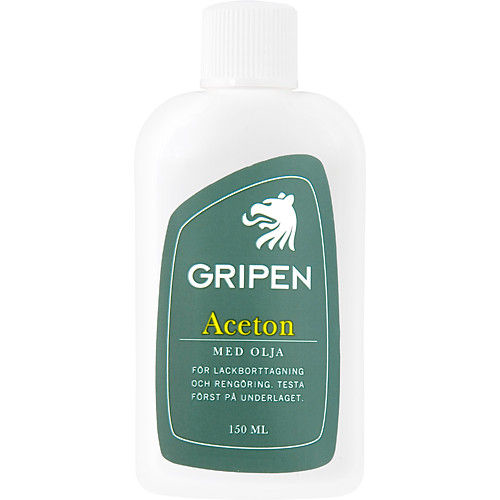 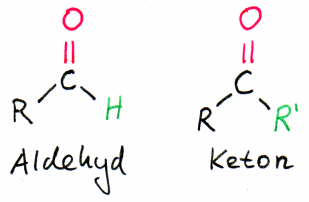 Övning /läs:    (alkoholer, aldehyder, ketoner)
Sid s136-140
Uppgift boken: 5:10-5:14 sid 157
Stencil  orgkemi 1: 8:32-8:35
www.youtube.com/watch?v=Gsu07cePmec

(Ehinger)
Oxidera en aldehyd…..
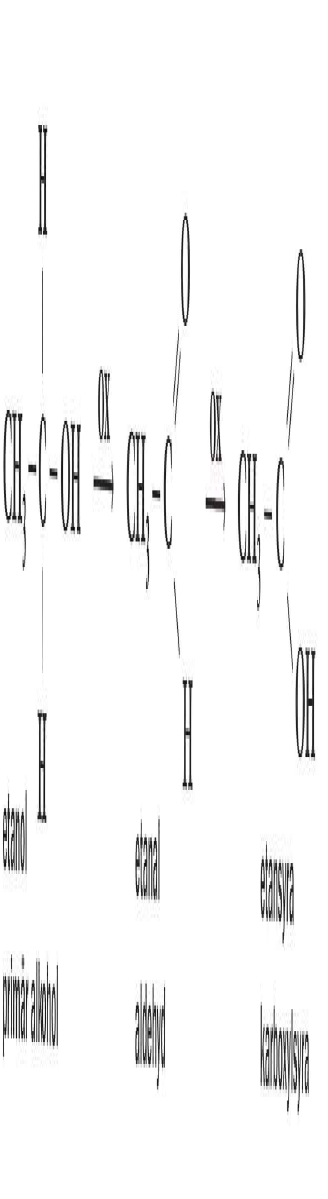 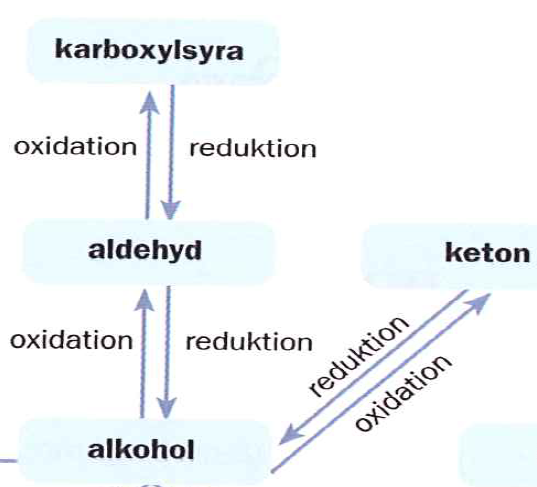 Oxidation av etanol
Karboxylsyror
Organiska syror 
(jmf HCl, HNO3 , H2SO4 som är oorganiska)

Svaga syror
Funktionell grupp: karboxylgrupp
Vattenlösliga 
(funktionella gruppen –COOH, är polär)
R–COOH
Karboxylsyror
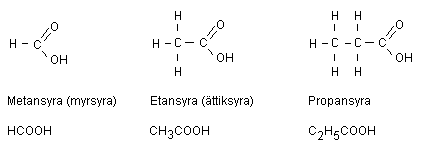 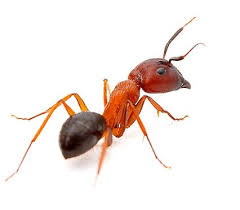 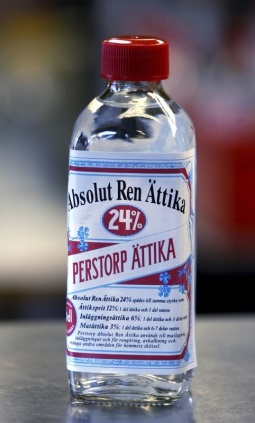 Fettsyror
Organiska syror med lååånga kolkedjor.



Olösliga i vatten (den opolära långa kolkedjan dominerar)
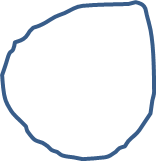 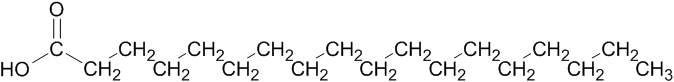 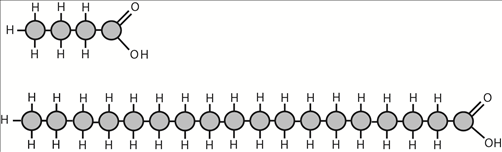 löslig
olöslig
Mättade /  –omättade fettsyror
Mättad fettsyra: 	stearinsyra

CH3-CH2-CH2-CH2-CH2-CH2-CH2-CH2-CH2-CH2-CH2-CH2-CH2-CH2-CH2-CH2-CH2-COOH

Enkelomättad fettsyra: 	oleinsyra
CH3-CH2-CH2-CH2-CH2-CH2-CH2-CH2-CH=CH-CH2-CH2-CH2-CH2-CH2-CH2-CH2-COOH

Fleromättad fettsyra: 	linolensyra
CH3-CH2-CH=CH-CH2-CH=CH-CH2-CH=CH-CH2-CH2-CH2-CH2-CH2-CH2-CH2-COOH
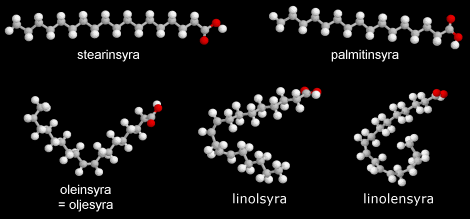 mättade 








omättade
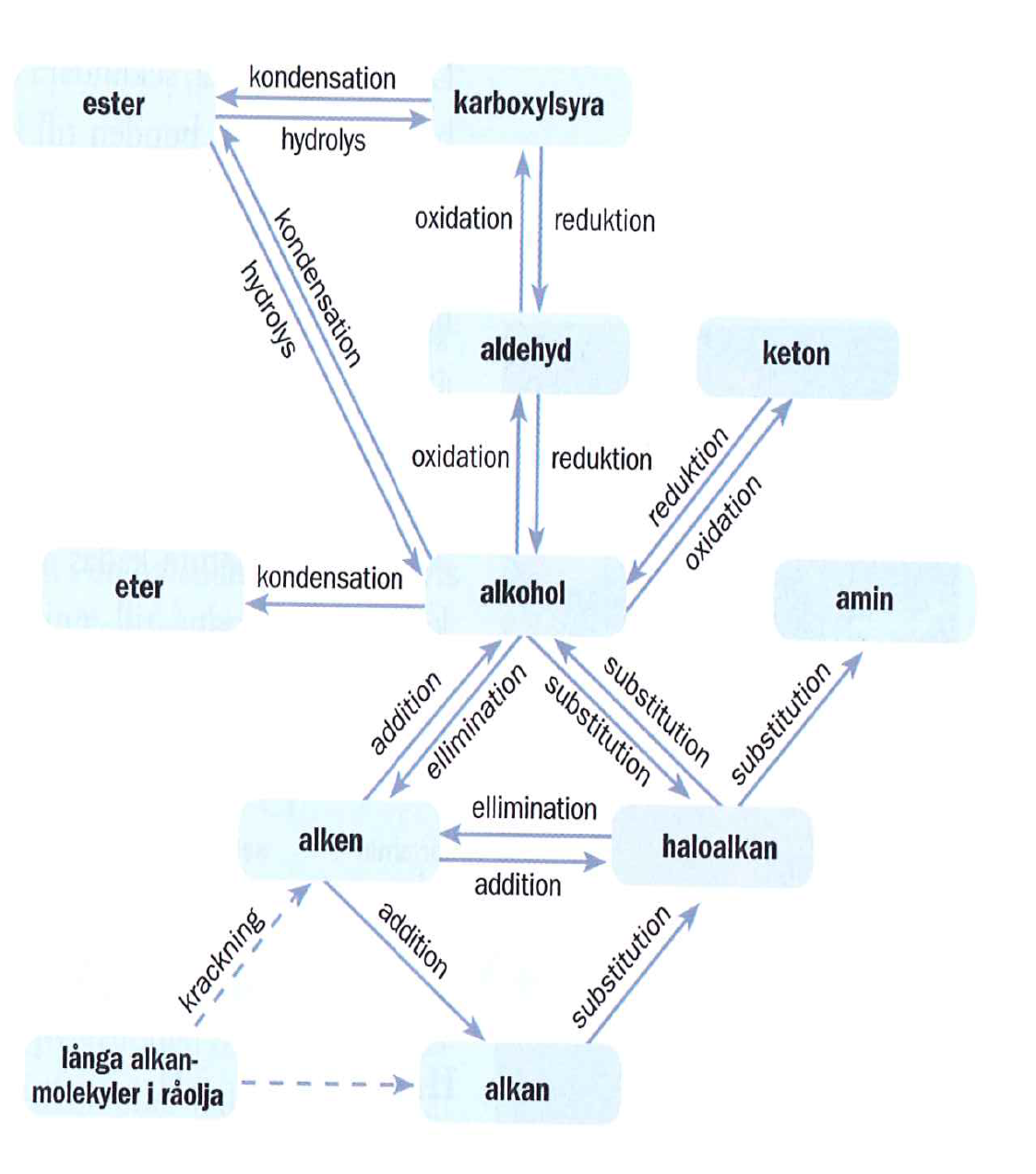 Uppgifter: aldehyder, ketoner, karboxylsyror

Boken s 157.  5:15; 5:17-5:19, 5:21.
Förhör
ämnesklasser / funktionella grupper
Namngivning, isomerer
ex på ämne, egenskap, användning

övn stenciler 1 o 2 (hemsidan)
Uppgifter i boken (se pp)
Prov ?
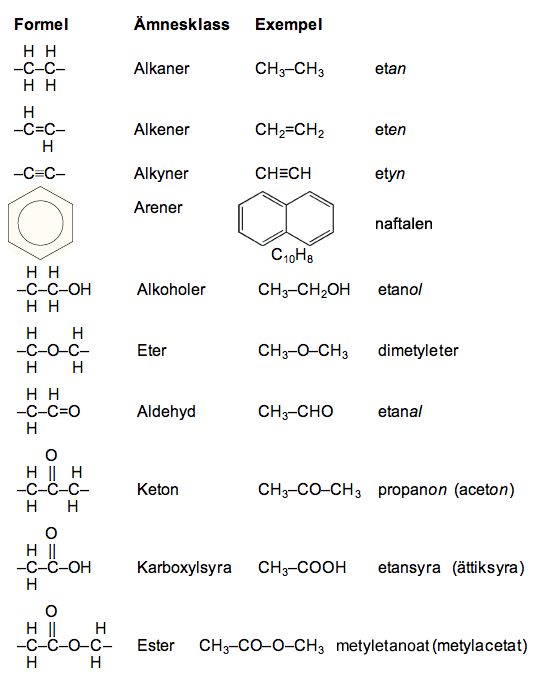 Estrar
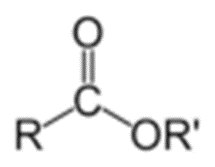 Funktionellgrupp:


doftämnen, smakämnen 
Lösningsmedel




”flyktiga” – avdunstar lätt
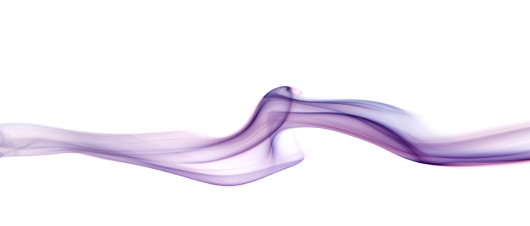 Estrar- syntes
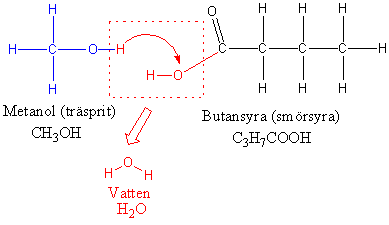 Kondensationsreaktion
Reaktionen mellan karboxylsyran och alkoholen till en ester är en jämviktsreaktion.
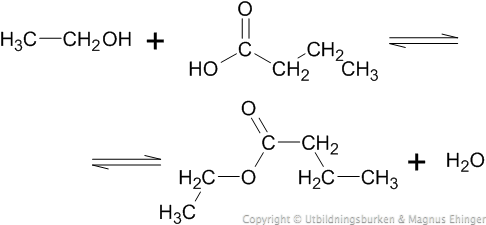 Estrar – namngivning
Första delen av esterns namn bestäms av alkoholen (alkylgrupp), 
Andra delen bestäms av karboxylsyrans jon (karboxylatjonen)  


	Alkohol 	+ karboxylsyra 	 → 	ester + vatten


Ex. 	metanol + propansyra 	→	metylpropanoat + vatten

	etanol + etansyra 	 → 	etyletanoat + vatten
					(etylacetat)
Karboxylsyrans jon - karboxylatjon
Karboxylatjon – den negativa jonen av en karboxylsyra
(syra i karboxylsyrans namnn byts mot -oat)
”Fett” , triglycerid(En ester mellan tre fettsyror och glycerol )
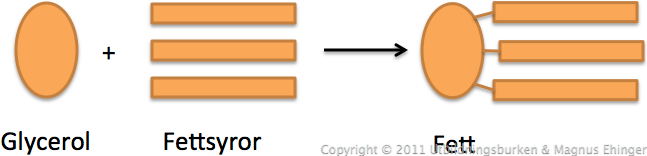 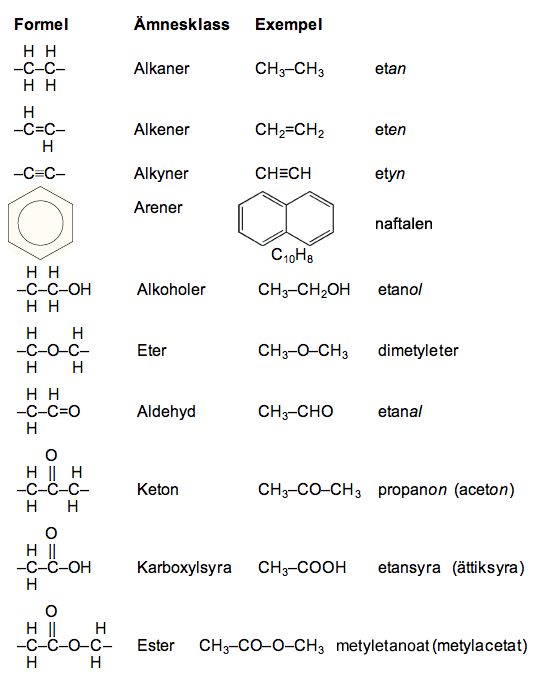 Ämnesklasser-funktionellgrupper – namn
Sid 149 (107-146)

Övning stencil 3
Flerfunktionella föreningar
Organiska molekyler med två eller fler funktionella grupper.

Ämnesklassen och molekylens namn avgörs av en prioritetsordning av de funktionella grupperna (se tab sid 149)

Ex
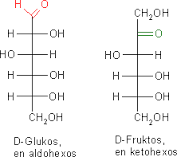 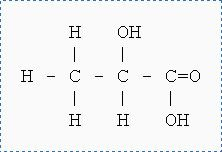 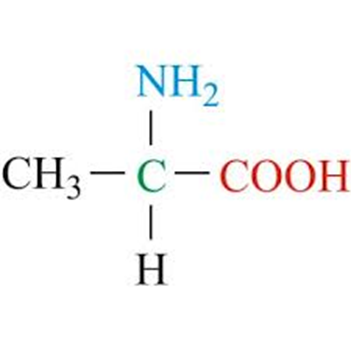 2-hydroxi propansyra (mjölksyra)
Aminosyra  (alanin)
Bygg aminosyran alanin
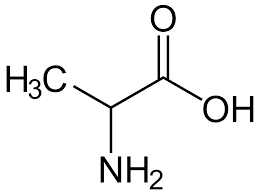 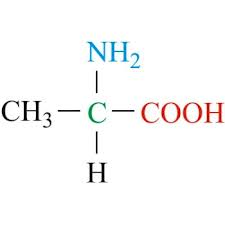 Jämför molekylen med grannens molekyl, är de identiska?

Om inte , vad skiljer molekylerna åt?
Aminosyran alanin, kan förekomma i två olika former, som är spegelbilder av varandra.
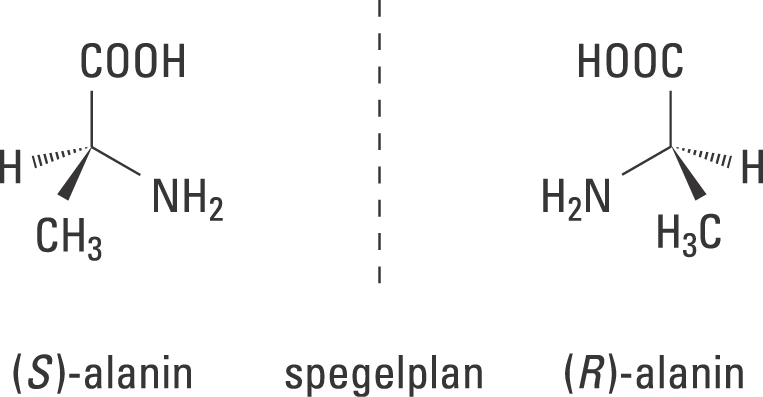 De heldragna bindningarna till NH2 och COOH indikerar att dessa bindningar ligger i papprets plan.
Den kilformade svarta bindningen och den kilformade streckade bindningen visar, att de är riktade utåt respektive inåt från papprets plan
De har olika tredimensionell strukturer. 

Kolatomen i mitten binder fyra olika grupper (asymmetriskt centrum)
Kirala molekyler
Ordet kiral härstammar från grekiskans cheir, som betyder ”hänthet, höger resp vänsterhänt”. 

Ett objekt eller system kallas "kiralt" om det skiljer sig från sin spegelbild. 

Kirala objekt förhåller sig till varandra som en högerhand till en vänsterhand. Sådana objekt kommer således i två former, vilka är varandras spegelbilder.

Våra händer är kirala – vår högra hand är en spegelbild av den vänstra 

Många av ”livets molekyler” kan vara kirala


De två olika formerna med olika kiralitet kallas för enantiomerer
Naturen är kiral
I naturen (tex människokroppen) nyttjas i huvudsak den ena av enantiomererna. 
(Aminosyror, kolhydrater, nukleotider, enzymer och andra proteiner, finns enbart i den ena spegelbildsformen.)

Receptorer och enzymer i våra celler är kirala.
Receptorerna är vanligtvis extremt selektiva – endast den ena enantiomeren passar i receptorn (enzymet ) som nyckeln i ett lås.
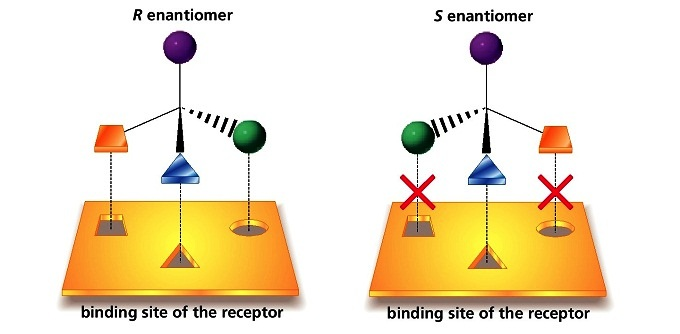 De båda enantiomererna av en kiral molekyl har ofta helt olika effekt i cellen
→   viktigt att kunna framställa de båda formerna i ren form var för sig.
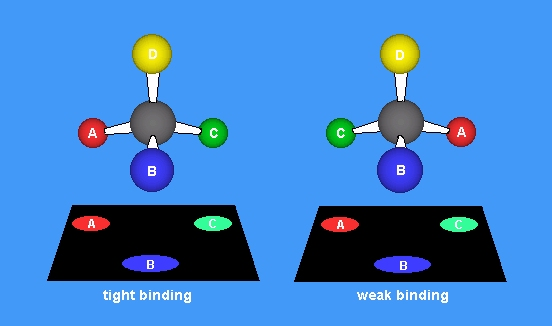 Receptor (tex pepparmintslukt)
Läkemedel – kirala molekyler
De flesta läkemedel består av kirala molekyler

Läkemedlet måste passa ihop med de molekyler (receptorn) det ska binda sig till i cellerna. 

I vissa fall kan den andra formen vara skadlig. 
Tex. med läkemedlet talidomid (såldes under 1960-talet till gravida kvinnor under namnet Neurosedyn). 
Den ena av enantiomererna av talidomid hjälpte mot illamående, medan den andra kunde ge fosterskador.
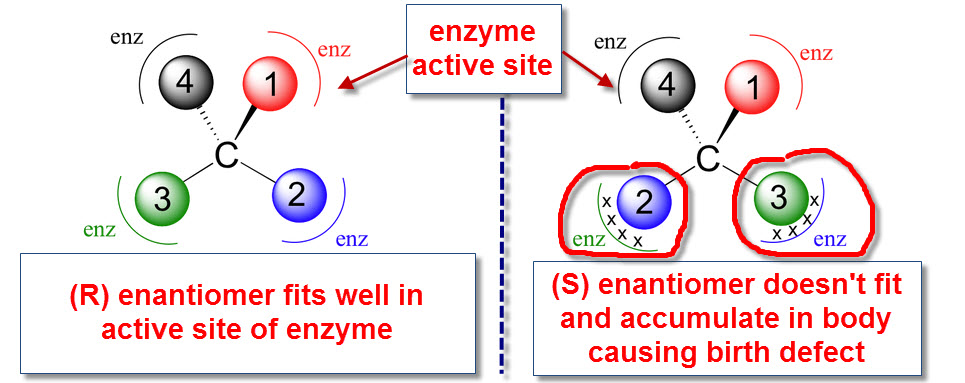 Undersökning: 
Kan du använda näsan för att känna skillnad mellan R- och S-karvon (kummin resp. pepparmint)?
En kiralmolekyls namn kan fås från hur molekylen vrider planpolariserat ljus (vrids ljuset till höger eller vänster)
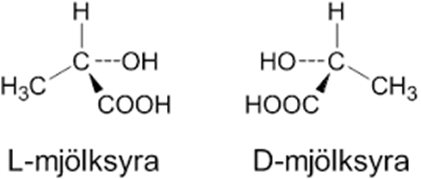 L-  links (vrider ljus vänster)
D- dexter (vrider ljus höger)
Kirala molekyler kan sägas vara  ”optiskt aktiva” molekyler
Aminosyran alanin förekommer alltså i två former, de två olika molekylerna är enantiomerer eller spegelbildsisomerer


När man under vanliga förhållanden framställer alanin får man en blandning (en sk racemisk mix) där hälften är (S)-alanin och hälften är (R)-alanin. 

Syntesen är symmetrisk i den meningen att den ger lika mycket av de båda enantiomererna.

Ibland är det viktigt att kunna framställa endast den ena formen. 

Varför är viktigt? 
(se sid 153)
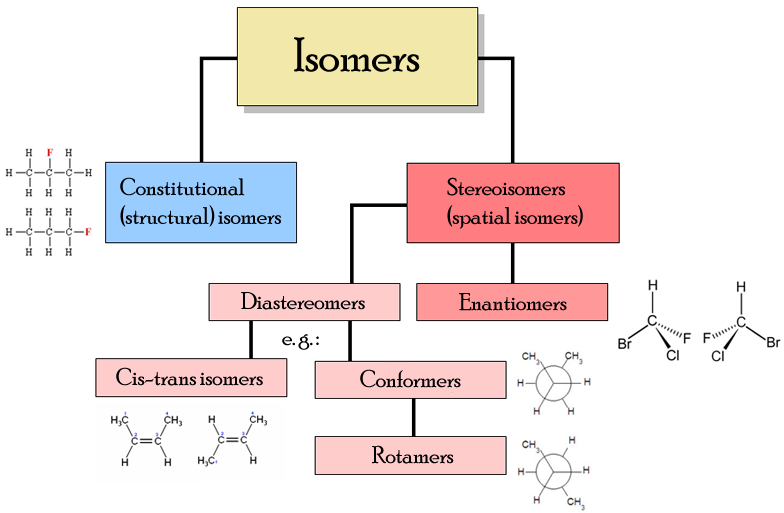 Lab: syntes estrar
-----------------------------------------------------------
Boken s145- 154 (estrar, spegelbildsisomeri)
Övningsuppgifter:
- Boken:  s157     5:24-5:28 
- Stencil (övn organkemi 2): 8:69, 8:74, (8:73), 8:81, 8:84, 8:85.
Prov
Olika organiska ämnesklasser, deras egenskaper, struktur och reaktivitet.

Ämnesklasser, funktionella grupper, namngivning, egenskaper, syntes, isomeri
Tillämpningar, betydelse individ/samhälle
Labbar

PowerPoints två pdf:er
Övn.uppgifter bok 5:1-5:28, ”övn.stenciler” hemsidan
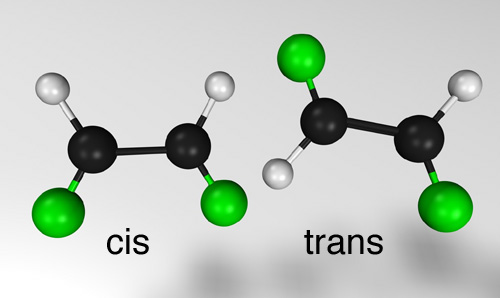 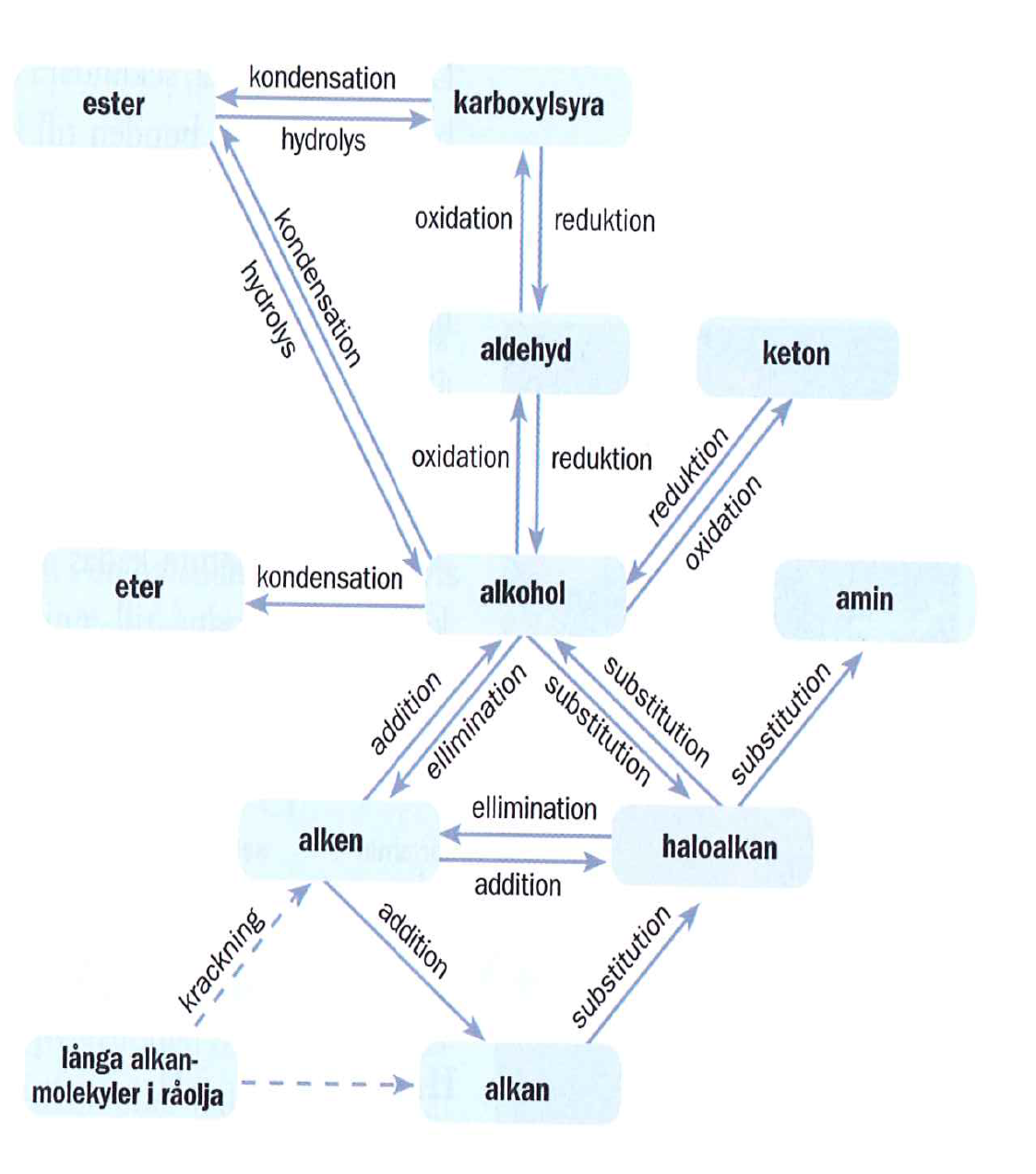